AVANCES DE LA GESTIÓN DEL GRUN (2007-2015)
Presentado por: 
Diputado Wálmaro Gutiérrez Mercado
Presidente de la Comisión de Producción, Economía y Presupuesto
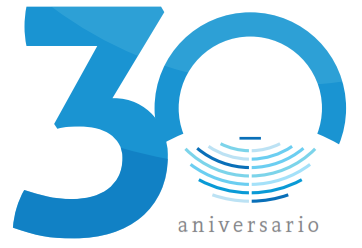 Dirección General de Análisis y Seguimiento Presupuestario y Económico
1
INTRODUCCIÓN
Han pasado ocho años de arduo trabajo, desde que el Gobierno de Reconciliación y Unidad Nacional (GRUN) retomo en el año 2007 las riendas del país, avanzando a pasos firmes, consolidando el modelo socio económico participativo del pueblo, sector público, privado y cooperación internacional y las políticas de consenso y en beneficio para todos los sectores, bajo el norte no solo del crecimiento económico, sino del desarrollo integral, en pro de la reducción de pobreza y disminución de las desigualdades humanas.
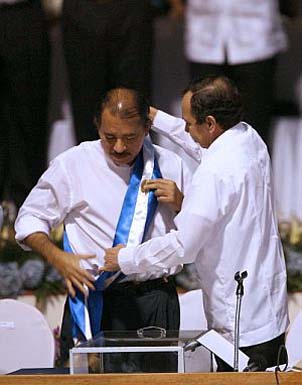 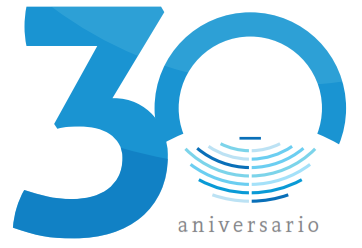 Dirección General de Análisis y Seguimiento Presupuestario y Económico
2
INDICADORES
DATOS GENERALES
(2007 vs 2014)
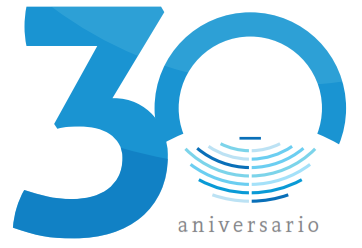 Dirección General de Análisis y Seguimiento Presupuestario y Económico
3
PIB (Millones de dólares) y PIB Per-Cápita (US$)
Fuente:
BCN 
(Diciembre 2014)
NOTA: Producto Interno Bruto (PIB) – es el valor monetario de los bienes y servicios finales producidos en un país durante un año determinado.
PIB Per cápita –es la relación indicativa entre el PIB y la cantidad de habitantes de un país; la mejoría en este índice no necesariamente supone el aumento del bienestar por habitante dentro del país, dado que no muestra cómo se distribuye la riqueza producida a nivel general.
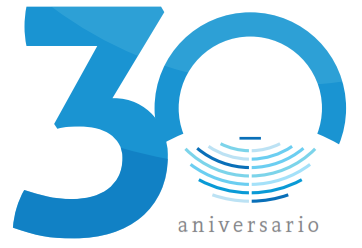 Dirección General de Análisis y Seguimiento Presupuestario y Económico
4
PIB Real (Tasa de Crecimiento)
Fuente:
BCN 
(Diciembre 2014)
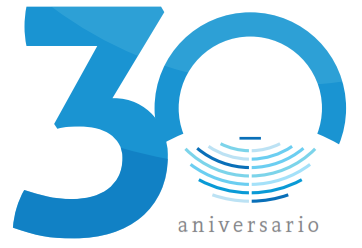 Dirección General de Análisis y Seguimiento Presupuestario y Económico
5
RESERVAS INTERNACIONALES BRUTAS (Millones US$) vs. RIB/Base Monetaria
106.31 %
Fuente:
BCN 
(Diciembre 2014)
NOTA: El crecimiento estimado de las RIB de Nicaragua del 2007-2014 en términos reales es del 86%
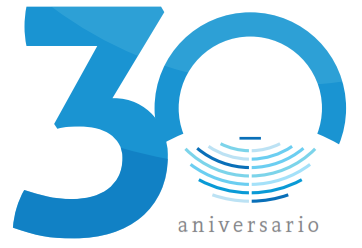 Dirección General de Análisis y Seguimiento Presupuestario y Económico
6
INFLACIÓN
Fuente:
BCN 
Diciembre 2014
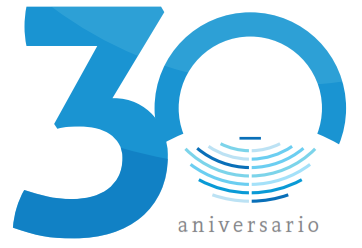 Dirección General de Análisis y Seguimiento Presupuestario y Económico
7
EMPLEO TOTAL
Asegurados
INSS 
57.96%
Variación P.O. 
41.19%
Fuente:
BCN/ INIDE (Encuesta Continua de Hogares)
NOTA: Población Ocupada en 2013 
BCN/ Asegurados INSS, Promedio, Diciembre 2014
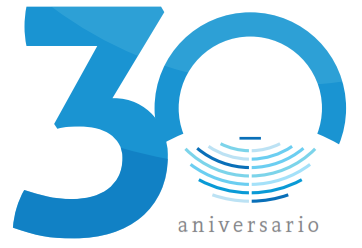 Dirección General de Análisis y Seguimiento Presupuestario y Económico
8
EXPORTACIONES (Millones de US$)
Tasa de Crecimiento Nominal en Valor Exportado es 118.32%.
Cinco Principales Productos de Exportación en 2007:
Cinco Principales Productos de Exportación en 2014:
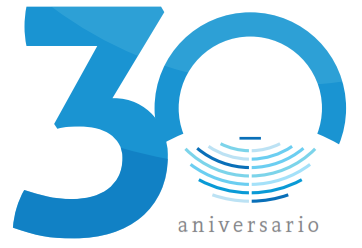 Fuente: CETREX (Diciembre 2014)
Dirección General de Análisis y Seguimiento Presupuestario y Económico
9
PRINCIPALES DESTINOS
Cinco Principales Destinos de Exportación en 2014:
Cinco Principales Destinos de Exportación en 2007:
Estados Unidos.
Venezuela.
Canadá.
El Salvador.
Costa Rica.
Estados Unidos.
El Salvador.
Honduras.
Costa Rica.
Guatemala.
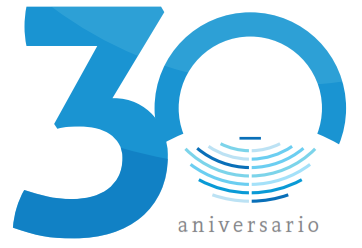 Fuente: CETREX (Diciembre 2014)
Dirección General de Análisis y Seguimiento Presupuestario y Económico
10
IMPORTACIONES (Millones de US$)
Tipo de Mercancía:
Bienes de consumo
Productos alimenticios, Medicinas y productos farmacéuticos, Vestuario y calzado
Artículos electrodomésticos, Llantas y neumáticos
Bienes intermedios
Fertilizantes y agroquímicos, Productos de uso veterinario
Alimenticios, bebidas y tabaco, Sustancias químicas y farmacéuticas, Minera y metálica básica
De origen no metálico y mineral, De origen metálico
Petróleo, Combustibles y lubricantes
Petróleo y otros
Bienes de capital
Animales para reproducción, Máquinas y herramientas agrícolas, Repuestos, partes y accesorios.
Máquinas y aparatos de oficina, Máquinas industriales, Equipo fijo para la industria .
Equipo de transporte, Partes, accesorios y repuestos
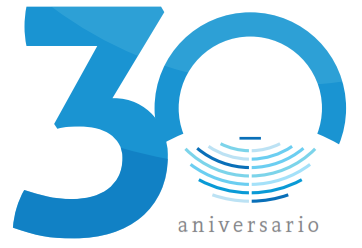 Fuente: BCN (Diciembre 2014)
Dirección General de Análisis y Seguimiento Presupuestario y Económico
11
PRINCIPALES PAISES DE ORIGEN
Cinco Principales Países de Origen de las Importaciones en 2007:
Estados Unidos.
México.
Costa Rica.
Guatemala.
Venezuela.
Cinco Principales Países de Origen de las Importaciones en 2014:
Venezuela.
Estados Unidos.
México.
Costa Rica.
Guatemala.
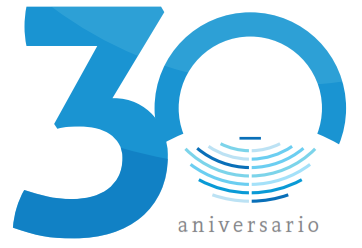 Fuente: BCN (Diciembre 2014)
Dirección General de Análisis y Seguimiento Presupuestario y Económico
12
BALANZA COMERCIAL
(En millones de dólares)
Fuente:
BCN/ DGA, CNDC/ENATREL, MEM-Hidrocarburos 
(Diciembre 2014 )
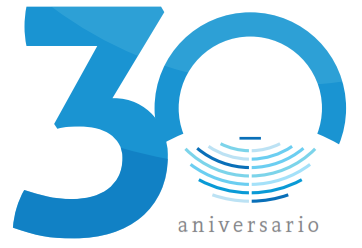 Dirección General de Análisis y Seguimiento Presupuestario y Económico
13
ZONA FRANCA
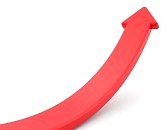 Variación 166.67%
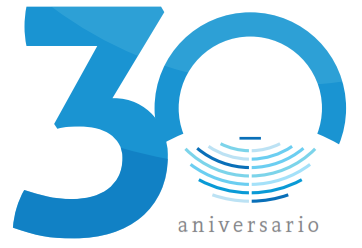 Fuente: BCN (Diciembre 2014)
Dirección General de Análisis y Seguimiento Presupuestario y Económico
14
INVERSIÓN EXTRANJERA DIRECTA
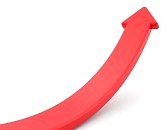 273.27 %
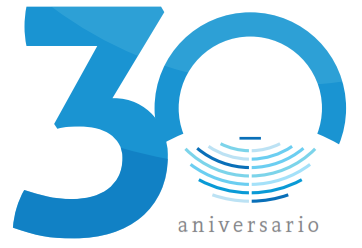 Fuente: BCN (Diciembre 2014)
Dirección General de Análisis y Seguimiento Presupuestario y Económico
15
REMESAS FAMILIARES
37.8 %
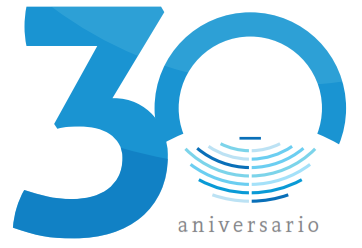 Fuente: BCN (Diciembre 2014)
Dirección General de Análisis y Seguimiento Presupuestario y Económico
16
REMESAS FAMILIARES
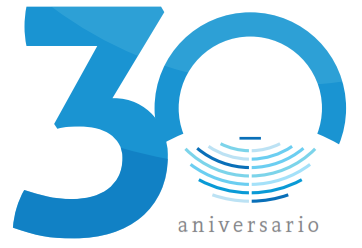 Fuente: BCN (Diciembre 2014)
Dirección General de Análisis y Seguimiento Presupuestario y Económico
17
TURISMO
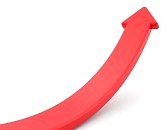 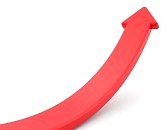 Variación
74.59%
Variación
72.5%
El componente ingresos generados por turismo incluye pago de hospedaje, gastos en comida y bebidas, alquiler de autos, compra de souvenir, etc.
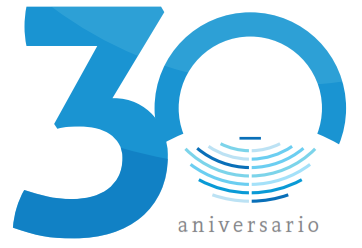 Fuente: BCN(Diciembre 2014; Según datos de la Organización Mundial de Turismo)
Dirección General de Análisis y Seguimiento Presupuestario y Económico
18
INGRESOS
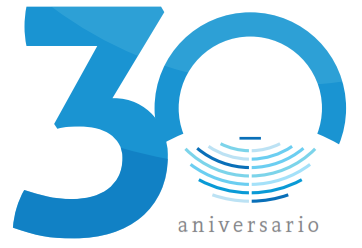 Dirección General de Análisis y Seguimiento Presupuestario y Económico
19
INGRESOS TOTALES 2014(Millones de córdobas)
Fuente: Datos Informe de Liquidación final 2014.
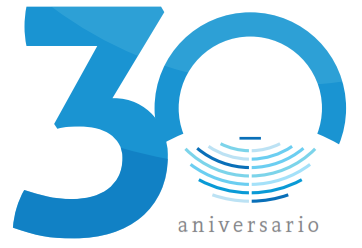 Dirección General de Análisis y Seguimiento Presupuestario y Económico
20
PRESUPUESTO DE INGRESOS TOTALES VS. EJECUCIÓN 2014
Fuente:  Informe de Liquidación Final 2014
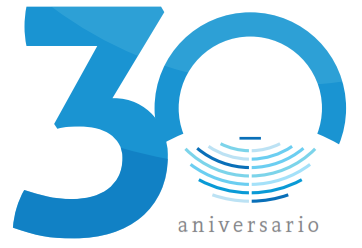 Dirección General de Análisis y Seguimiento Presupuestario y Económico
21
COMPARATIVO EJECUCIÓN  INGRESOS 2014 Vs. 2013  (Millones de Córdobas)
Fuente: Informe de Liquidación final años 2014, 2013.
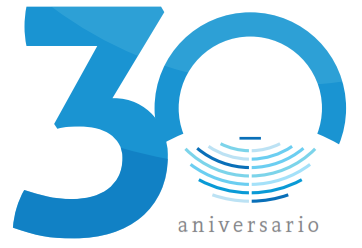 Dirección General de Análisis y Seguimiento Presupuestario y Económico
22
EJECUCIÓN DE LOS PRINCIPALES IMPUESTOS 2014(Millones de córdobas)
Fuente: Informe Liquidación Final 2014
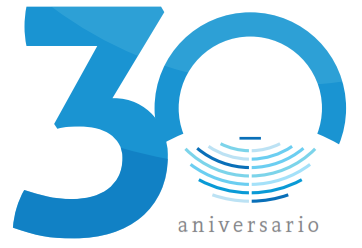 Dirección General de Análisis y Seguimiento Presupuestario y Económico
23
PRESUPUESTO DE  INGRESOS 2015
Fuente: Presupuesto General de la República 2015.
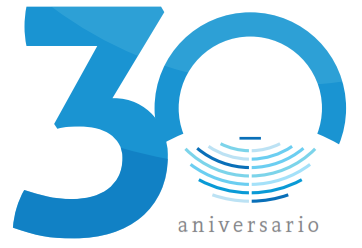 Dirección General de Análisis y Seguimiento Presupuestario y Económico
24
RECAUDACIÓN DE INGRESOS A MARZO 2015
Fuente:  Informe SIGFA reporte PRPSIEP171A del 15-04-2015
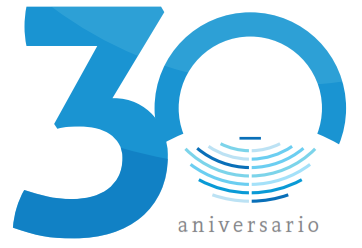 Dirección General de Análisis y Seguimiento Presupuestario y Económico
25
INGRESOS  FISCALES Y COOPERACIÓN EXTERNA 2004 AL 2015
Fuente: Liquidaciones finales del PGR 2004 al 2014 y PGR 2015.
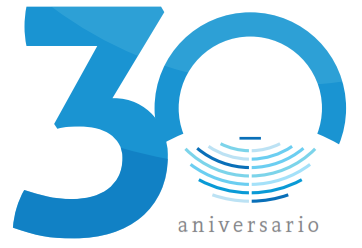 Dirección General de Análisis y Seguimiento Presupuestario y Económico
26
GASTOS
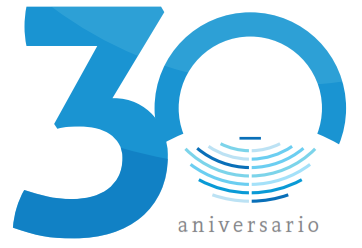 Dirección General de Análisis y Seguimiento Presupuestario y Económico
27
EVOLUCIÓN DEL PRESUPUESTO DE GASTO 2014 (Millones de Córdobas)
Fuente: Ley N° 851: Ley del PGR 2014,  y sus Reformas Leyes N° 877 y 887/ Informe de Liquidación 2014 del MCHP
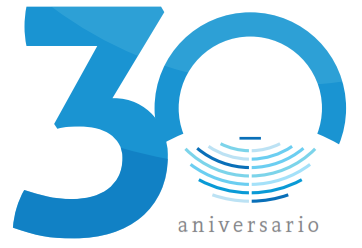 Dirección General de Análisis y Seguimiento Presupuestario y Económico
28
PRESUPUESTO Y EJECUCIÓN DEL GASTO 2014 POR COMPONENTE
97.0%
97.9%
Fuente: Informe de Liquidación 2014 del MHCP
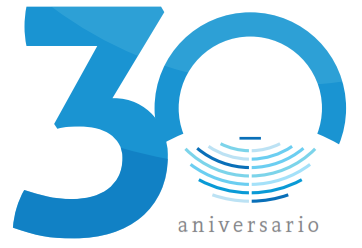 Dirección General de Análisis y Seguimiento Presupuestario y Económico
29
COMPARATIVO EJECUCIÓN 2014 Vs. PRESUPUESTO APROBADO 2015
11.7%
11.7%
13.4%
6.8%
12.0%
Fuente: Ley 889 Ley del PGR 2015 e Informe de Liquidación MHCP 2014
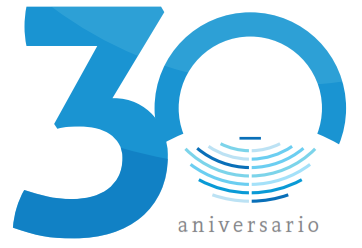 Dirección General de Análisis y Seguimiento Presupuestario y Económico
30
DISTRIBUCIÓN PORCENTUAL DEL PRESUPUESTO DE GASTOS 2015
1/ El PIP total es de C$13,024.05 millones, se le restó el monto correspondiente a Transferencias Municipales de Capital y el PIP de la CSJ, que totalizan C$4,160.84 Millones.
2/ No incluye los servicios personales de la CSJ
3/ No se incluye el monto destinado al pago de Servicios básicos por C$336.69 millones
Fuente: Ley N°889, Ley del PGR 2015-SIGFA
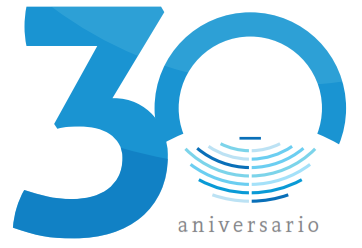 Dirección General de Análisis y Seguimiento Presupuestario y Económico
31
PRESUPUESTO Y EJECUCIÓN DEL PGR AL MES DE MARZO  2015
27.62%
26.69%
26.99%
25.78%
35.30%
Fuente: SIGFA
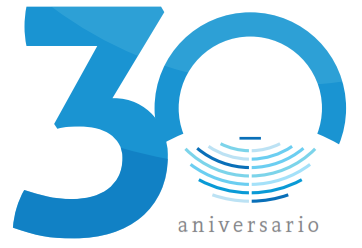 Dirección General de Análisis y Seguimiento Presupuestario y Económico
32
EVOLUCIÓN DEL PRESUPUESTO DE GASTO 2002-2015 POR COMPONENTE
Fuente: Informes de Liquidación 2002-2014 - Presupuesto aprobado 2015
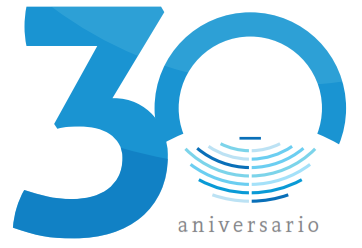 Dirección General de Análisis y Seguimiento Presupuestario y Económico
33
EVOLUCIÓN DEL PRESUPUESTO ASIGNADO AL GASTO SOCIAL 2006-2015 EN PORCENTAJE DEL PRESUPUESTO DE GASTO
19.3%
18.3%
10.6%
14.4%
11.8%
5.9%
8.4%
23.3%
19.1%
Fuente: Liquidaciones Presupuestarias 2006-2014.  Presupuesto 2015 actualizado a Marzo
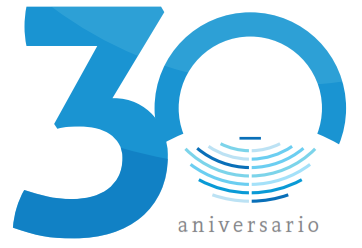 Dirección General de Análisis y Seguimiento Presupuestario y Económico
34
EVOLUCIÓN DE LA ASIGNACIÓN PRESUPUESTARIA A LAS UNIVERSIDADES Y CENTROS DE EDUCACIÓN TÉCNICA SUPERIOR 2006-2015
11.5%
13.1%
10.0%
18.3%
2.2%
11.9%
13.7%
14.8%
18.9%
Los montos reflejados corresponden al 6% Constitucional en relación al gasto total. Fuente: Liquidaciones Presupuestarias 2006-2014.  Presupuesto actualizado Marzo 2015.
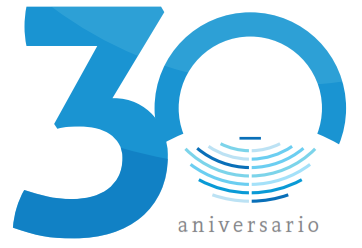 Dirección General de Análisis y Seguimiento Presupuestario y Económico
35
EVOLUCIÓN DE LAS TRANSFERENCIAS MUNICIPALES 2006-2015
11.5%
7.3%
14.4%
28.3%
18.2%
25.9%
15.0%
28.9%
27.0%
Fuente: Liquidaciones Presupuestarias 2006-2014.  Presupuesto Actualizado  Marzo 2015
Transferencias  Municipales =6% de los Ingresos Tributarios en el año 2006, 7% en 2007, 8% en 2008, 9% en 2009, 10% a partir del año 2010. (Ley N°466 y sus reformas)
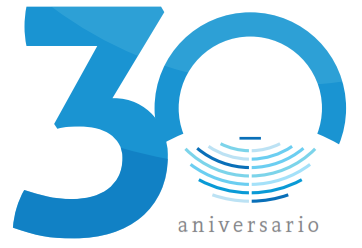 Dirección General de Análisis y Seguimiento Presupuestario y Económico
36
EVOLUCIÓN DEL PRESUPUESTO ASIGNADO AL MINSA 2006-2015
10.7%
25.6%
11.5%
19.6%
11.5%
11.9%
2.3%
17.6%
24.0%
Fuente: Liquidaciones Presupuestarias 2006-2014.  Presupuesto actualizado Marzo  2015
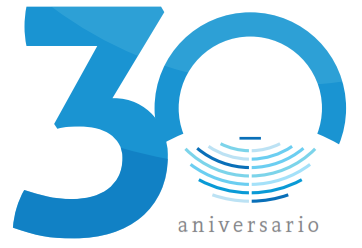 Dirección General de Análisis y Seguimiento Presupuestario y Económico
37
EVOLUCIÓN DEL PRESUPUESTO ASIGNADO AL MINED 2006-2015
20.9%
23.6%
15.4%
10.8%
10.4%
10.2%
-0.7%
27.2%
20.0%
Fuente: Liquidaciones Presupuestarias 2006-2014.  Presupuesto actualizado Marzo  2015
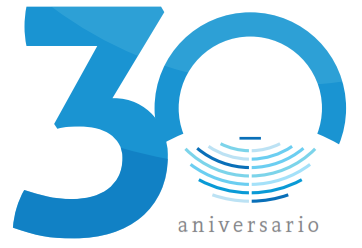 Dirección General de Análisis y Seguimiento Presupuestario y Económico
38
EVOLUCIÓN DEL PRESUPUESTO ASIGNADO AL PROGRAMA POLICÍA NACIONAL 2003-2015
Fuente: Liquidaciones Presupuestarias 2003-2014.  Presupuesto actualizado Marzo  2015
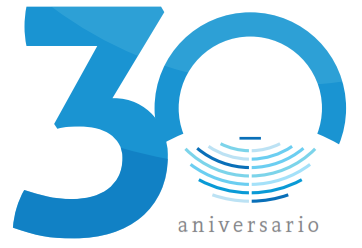 Dirección General de Análisis y Seguimiento Presupuestario y Económico
39
CRECIMIENTO ECONÓMICO PAÍSES CENTROAMERICANOS
Fuente:
BCN 
(Diciembre 2014)
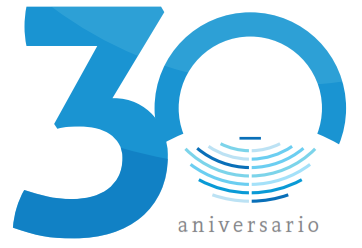 Dirección General de Análisis y Seguimiento Presupuestario y Económico
40
CONCLUSIONES (2007-2014)
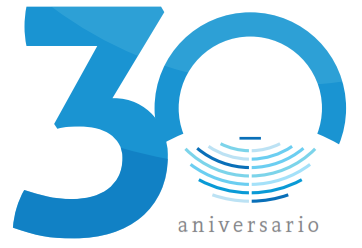 Dirección General de Análisis y Seguimiento Presupuestario y Económico
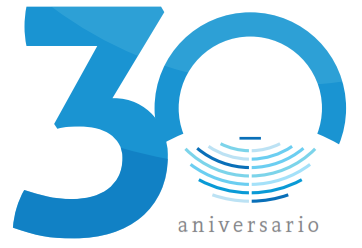 Dirección General de Análisis y Seguimiento Presupuestario y Económico